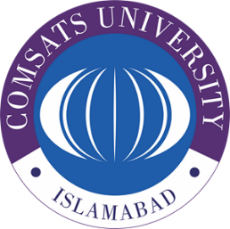 CUI Abbottabad
Department of Computer Science
Data Structures and Algorithms
Lecture No. 21
 AVL Tree
COMSATS University Islamabad, Abbottabad Campus
Agenda
AVL Tree
Introduction
Insertion
Deletion
3 Cases of Deletion
Advantages of AVL Tree
COMSATS University Islamabad, Abbottabad Campus
Degenerate Binary Search Tree
14
15
4
9
7
18
3
5
16
20
17
BST for 14, 15, 4, 9, 7, 18, 3, 5, 16, 20, 17
Degenerate Binary Search Tree
15
9
7
3
5
16
20
4
14
18
17
BST for   3  4  5  7  9  14  15  16  17  18  20
Degenerate Binary Search Tree
15
9
7
3
5
16
20
4
14
18
17
BST for   3  4  5  7  9  14  15  16  17  18  20
Linked List!
Balanced BST
We should keep the tree balanced.

One idea would be to have the left and right subtrees have the same height
Balanced BST
15
16
9
7
3
5
20
4
14
18
17
Balanced BST
We could insist that every node must have left and right subtrees of same height.

But this requires that the tree be a complete binary tree

To do this, there must have (2d+1 – 1) data items, where d is the depth of the tree.

This is too rigid a condition.
AVL Tree
AVL (Adelson-Velskii and Landis) tree.

An AVL tree is identical to a BST except
 
height of the left and right subtrees can differ by at most 1.

height of an empty tree is defined to be (–1).
[Speaker Notes: Start of 20 (Nov 29)]
AVL Tree
5
8
2
4
3
1
7
An AVL Tree
height
0
1
2
3
AVL Tree
6
8
1
4
3
1
5
Not an AVL tree
height
0
1
2
3
Balanced Binary Tree
The height of a binary tree is the maximum level of its leaves (also called the depth).

The balance of a node in a binary tree is defined as the height of its left subtree minus height of its right subtree.

Here, for example, is a balanced tree. Each node has an indicated balance of 1, 0, or –1.
Balanced Binary Tree
0
1
0
0
0
-1
0
0
0
0
-1
0
0
0
0
0
1
[Speaker Notes: End of 19]
Balanced Binary Tree
0
1
0
0
0
-1
0
0
0
0
-1
0
0
0
0
0
1
Insertions and effect on balance
B
B
U1
U2
U3
U4
B
B
B
B
U5
U6
U7
U8
U9
U10
U11
U12
Balanced Binary Tree
Tree becomes unbalanced only if the newly inserted node 
is a left descendant of a node that previously had a balance of 1 (U1 to U8), 
or is a descendant of a node that previously had a balance of –1 (U9 to U12)
Balanced Binary Tree
0
1
0
0
0
-1
0
0
0
0
-1
0
0
0
0
0
1
Insertions and effect on balance
B
B
U1
U2
U3
U4
B
B
B
B
U5
U6
U7
U8
U9
U10
U11
U12
Balanced Binary Tree
0
1
0
0
0
-1
0
0
0
0
-1
0
0
0
0
0
1
Consider the case of node that was previously 1
B
B
U1
U2
U3
U4
B
B
B
B
U5
U6
U7
U8
U9
U10
U11
U12
Inserting New Node in AVL Tree
1
0
T1
T2
A
B
T3
1
Inserting New Node in AVL Tree
2
1
T1
T2
A
B
T3
1
2
new
Inserting New Node in AVL Tree
2
0
1
0
T1
T1
T2
T2
A
B
A
B
T3
1
T3
2
new
new
Inorder: T1 B T2 A T3
Inorder: T1 B T2 A T3
AVL Tree Building Example
Let us work through an example that inserts numbers in a balanced search tree.

We will check the balance after each insert and rebalance if necessary using rotations.
AVL Tree Building Example
1
Insert(1)
AVL Tree Building Example
1
2
Insert(2)
AVL Tree Building Example
1
2
3
Insert(3) single left rotation
-2
AVL Tree Building Example
1
2
3
Insert(3) single left rotation
-2
25
AVL Tree Building Example
1
2
3
Insert(3)
26
[Speaker Notes: End of lecture 20]
AVL Tree Building Example
1
2
3
4
Insert(4)
27
AVL Tree Building Example
1
2
3
4
5
Insert(5)
-2
28
AVL Tree Building Example
1
2
3
4
5
Insert(5)
29
AVL Tree Building Example
1
2
3
4
5
6
Insert(6)
-2
30
AVL Tree Building Example
1
2
3
4
5
6
Insert(6)
31
AVL Tree Building Example
1
2
3
4
5
6
7
Insert(7)
-2
32
AVL Tree Building Example
1
2
3
4
5
6
7
Insert(7)
33
AVL Tree Building Example
1
2
3
4
5
6
7
16
Insert(16)
34
AVL Tree Building Example
1
2
3
4
5
6
7
16
15
Insert(15)
-2
35
AVL Tree Building Example
1
2
3
4
5
6
7
16
15
Insert(15)
-2
36
Cases for Rotation
Single rotation does not seem to restore the balance.

The problem is the node 15 is in an inner subtree that is too deep.

Let us revisit the rotations.
37
Cases for Rotation
Let us call the node that must be rebalanced T.

Since any node has at most two children, and a height imbalance requires that T’s two subtrees differ by two (or –2), the violation will occur in four cases:
38
Cases for Rotation
An insertion into left subtree of the left child of T.
An insertion into right subtree of the left child of T.
An insertion into left subtree of the right child of T.
An insertion into right subtree of the right child of T.
39
Cases for Rotation
The insertion occurs on the “outside” (i.e., left-left or right-right) in cases 1 and 4

Single rotation can fix the balance in cases 1 and 4. 

Insertion occurs on the “inside” in cases 2 and 3 which single rotation cannot fix.
40
Cases for Rotation
k1
k2
k1
k2
Single right rotation to fix case 1.


Z
X
Level n-2
Z
X
Y
Y
Level n-1
new
Level n
new
41
Cases for Rotation
X
Z
k1
k2
k1
k2
Y
Z
Single left rotation to fix case 4.
Level n-2
X
Y
Level n-1
Level n
42
Cases for Rotation
k1
k2
k1
k2
X
Y
Y
X
new
new
Single right rotation fails to fix case 2.
2
-2
Z
Level n-2
Z
Level n-1
Level n
43
Cases for Rotation
k1
k2
Y
Y is non-empty because the new node was inserted in Y.
Thus Y has a root and two subtrees.
View the entire tree with four subtrees connected with 3 nodes.
Z
X
44
[Speaker Notes: End of lecture 21. Start of 22]
Cases for Rotation
D
k1
k3
k2
A
B
C
Y is non-empty because the new node was inserted in Y.
Thus Y has a root and two subtrees.
View the entire tree with four subtrees connected with 3 nodes.
45
Cases for Rotation
k3
k2
k1
A
D
new
Exactly one of tree B or C is two levels deeper than D; we are not sure which one.
Good thing: it does not matter.
To rebalance, k3 cannot be left as the root.
1
B
C
2
new’
New node inserted a either of the two spots
46
Cases for Rotation
k3
k2
k1
A
D
new
A rotation between k3 and k1 (k3 was k2 then) was shown to not work.
The only alternative is to place k2 as the new root.
This forces k1 to be k2‘s left child and k3 to be its right child.
1
B
C
2
new’
New node inserted a either of the two spots
47
Cases for Rotation
k3
k2
k1
C
A
D
A
D
B
new’
new
new
Left-right double rotation to fix case 2.
k3
Rotate left
k1
k2
1
B
C
2
New node inserted a either of the two spots
48
new’
Cases for Rotation
C
A
D
A
D
B
new’
new
Left-right double rotation to fix case 2.
k3
k2
Rotate right
k2
k1
k3
k1
B
C
new
new’
49
Cases for Rotation
D
D
k1
k3
k2
k1
k3
k2
A
B
C
A
B
C
Right-left double rotation to fix case 3.
Rotate right
50
Cases for Rotation
D
D
k1
k2
k3
k1
k3
k2
A
B
C
A
B
C
Right-left double rotation to fix case 3.
Rotate left
51
AVL Tree Building Example
1
2
3
4
5
6
15
7
16
X(null)
Z(null)
Y
Insert(15)
k1
k2
52
AVL Tree Building Example
1
2
3
4
5
6
7
16
15
Insert(15) right-left double rotation
k1
k3
k2
Rotate right
53
AVL Tree Building Example
1
2
3
4
5
6
7
16
15
Insert(15) right-left double rotation
k1
k2
Rotate left
k3
54
AVL Tree Building Example
k1
1
2
3
4
5
6
16
15
7
k3
k2
Insert(15) right-left double rotation
55
AVL Tree Building Example
1
2
3
4
5
6
16
15
7
14
Insert(14): right-left double rotation
k1
k3
k2
Rotate right
56
AVL Tree Building Example
1
2
3
4
5
6
16
15
7
14
Insert(14): right-left double rotation
k1
Rotate left
k2
k3
57
AVL Tree Building Example
k1
k3
1
2
3
4
5
16
15
7
6
14
k2
Insert(14): right-left double rotation
58
AVL Tree Building Example
1
2
3
4
5
16
15
7
6
14
13
Insert(13): single rotation
Rotate left
59
AVL Tree Building Example
1
2
3
4
5
16
15
7
6
14
13
Insert(13): single rotation
60
Summary
Summary
COMSATS University Islamabad, Abbottabad Campus
THANK YOU

Q & A
COMSATS University Islamabad, Abbottabad Campus